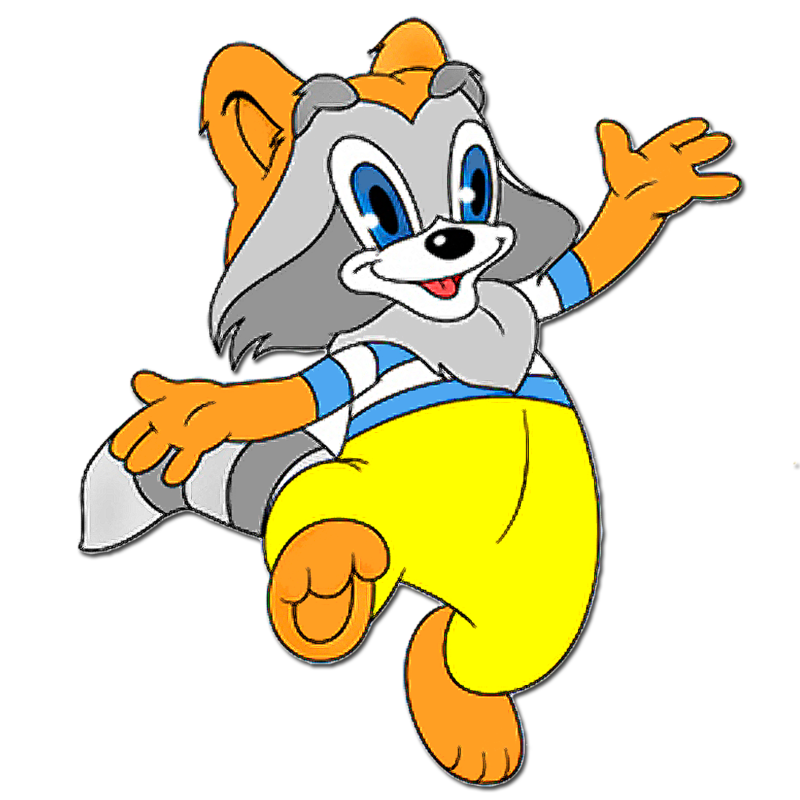 Повторяй за мной
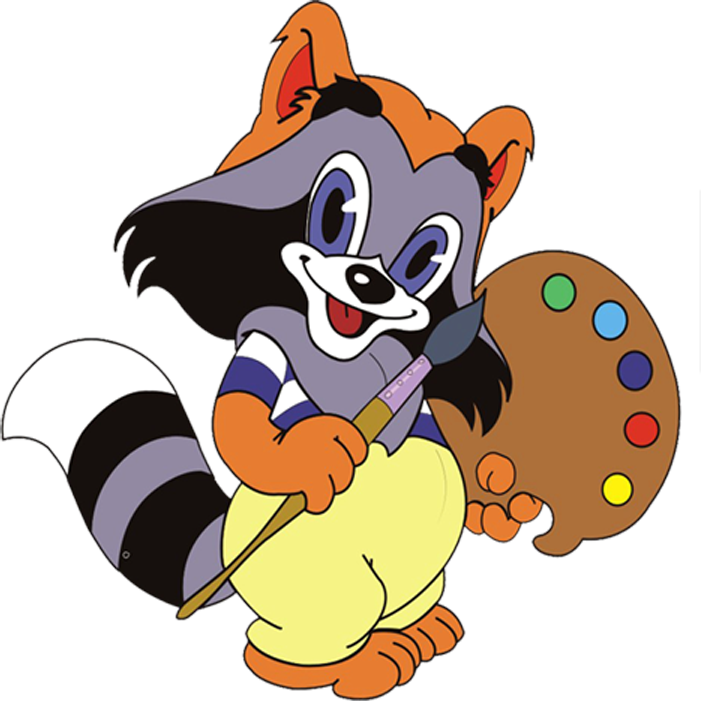 Подготовила:
учитель начальных классов
Татьяна Геннадьевна Денгубенко
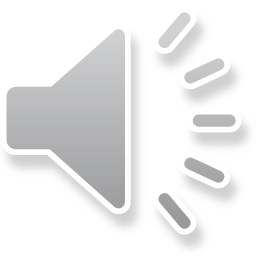 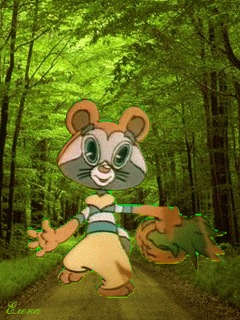 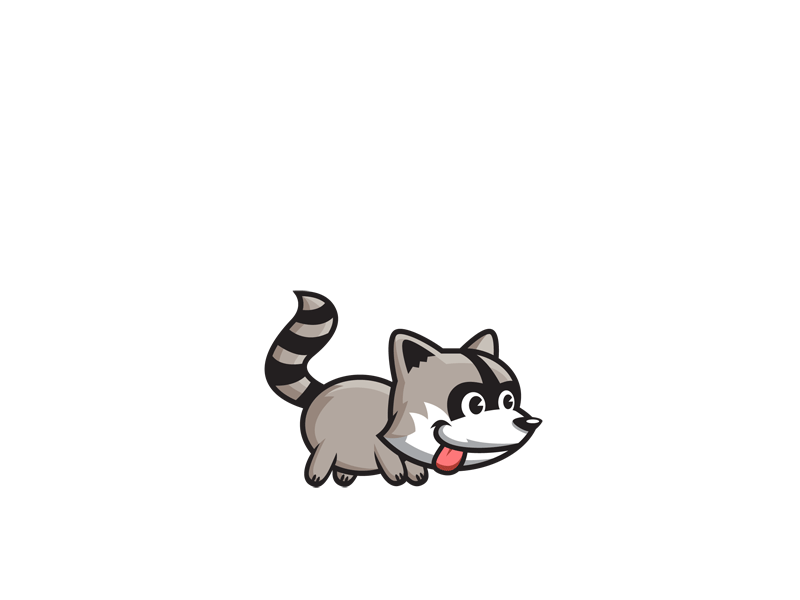 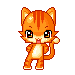 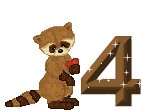 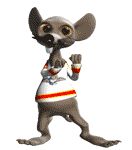 Спасибо за внимание!